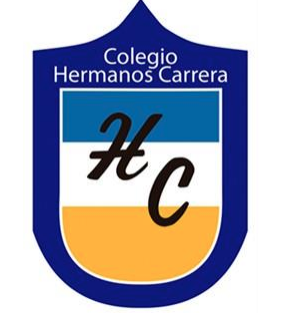 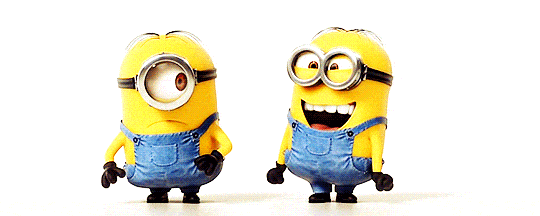 Bienvenidos
Primer año
Profesora: María José Guerrero
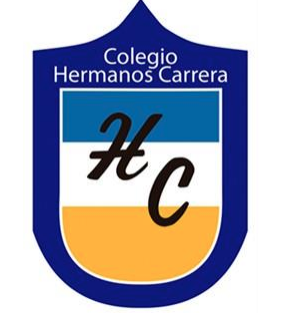 Viernes 13 de noviembre
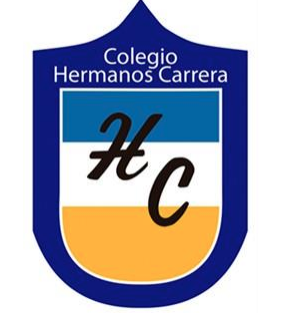 Objetivo: Reconocer consonante ñ y sus sonidos silábicos, leyendo el fonema y realizando grafemas observando MODELAMIENTO y Desarrollando Guía, valorando expresiones de cariño.
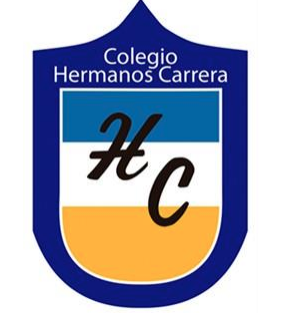 Habilidad: RECONOCER.Examinar con cuidado y atención.
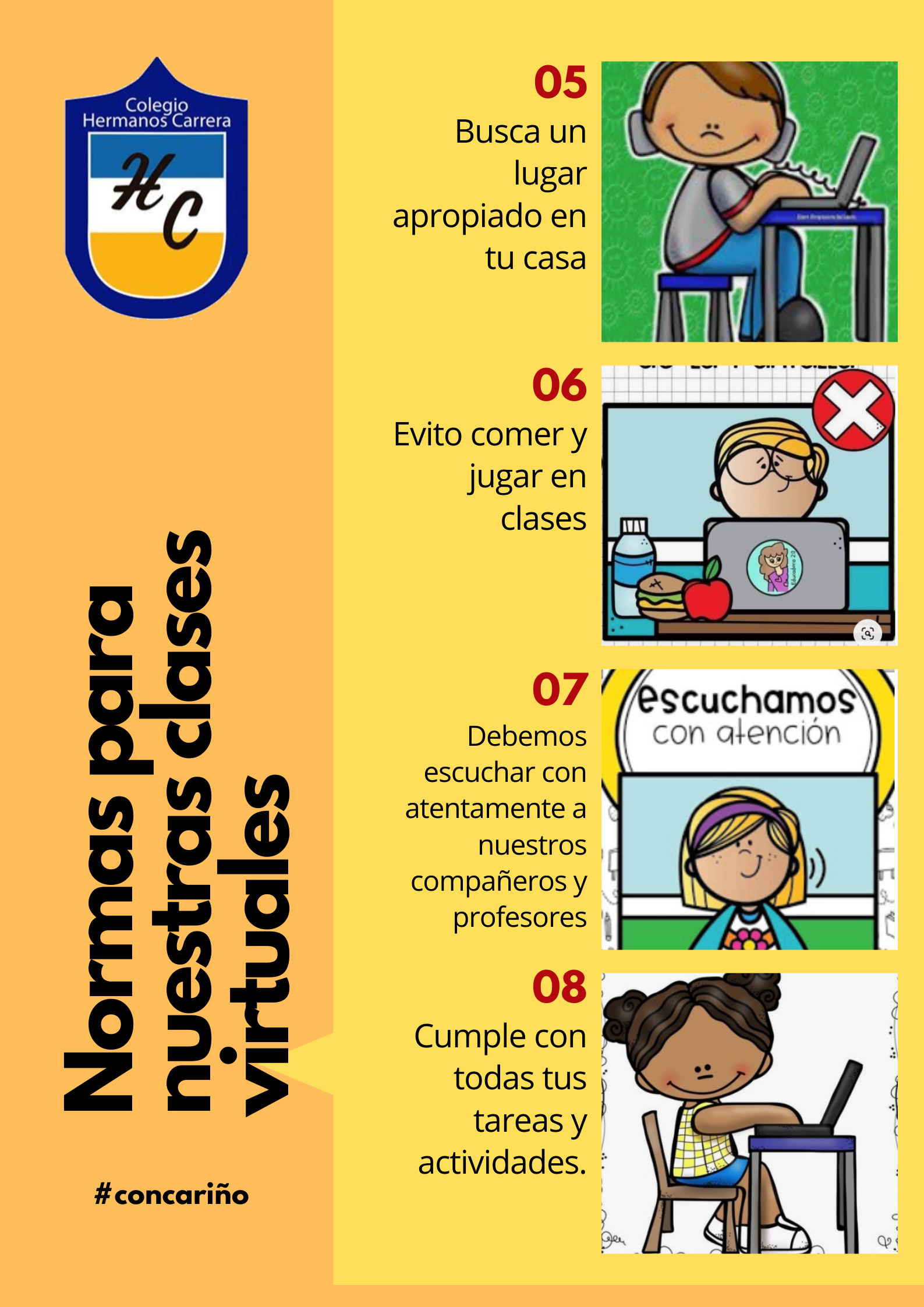 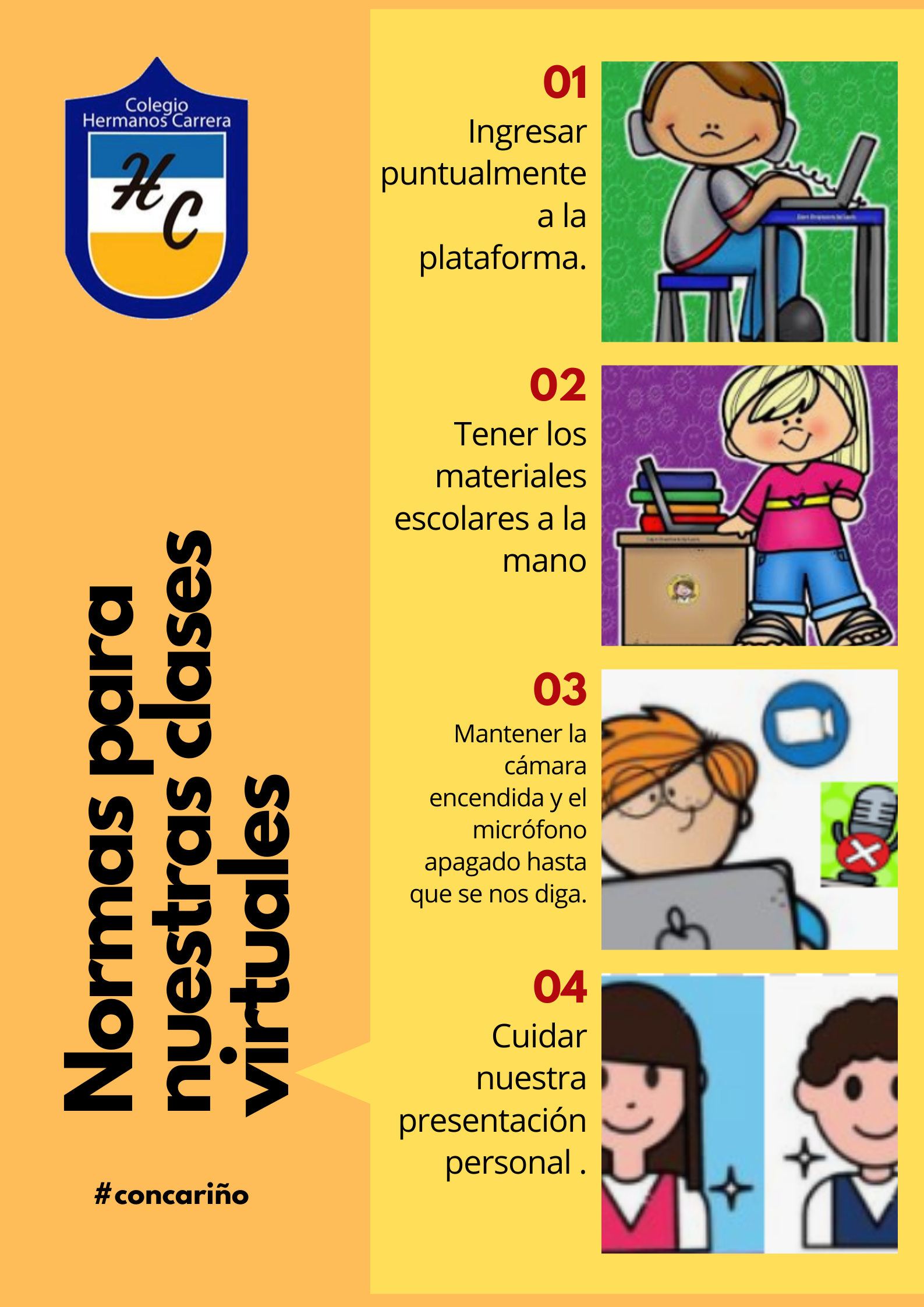 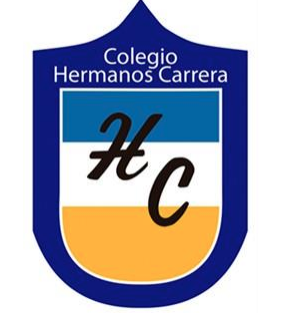 Hoy aprenderemos la letra  ñ
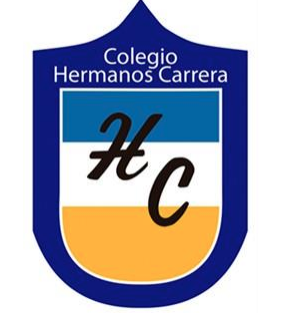 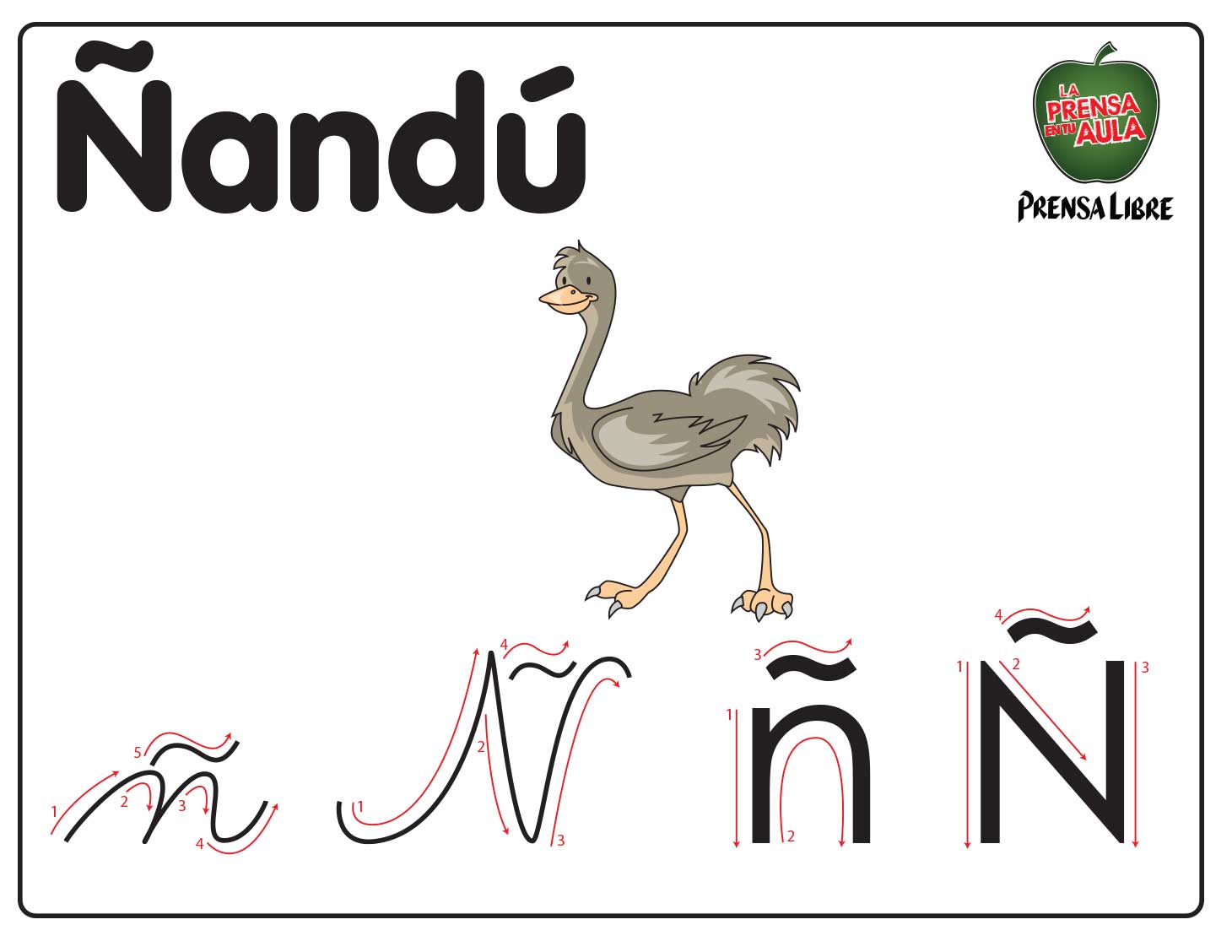 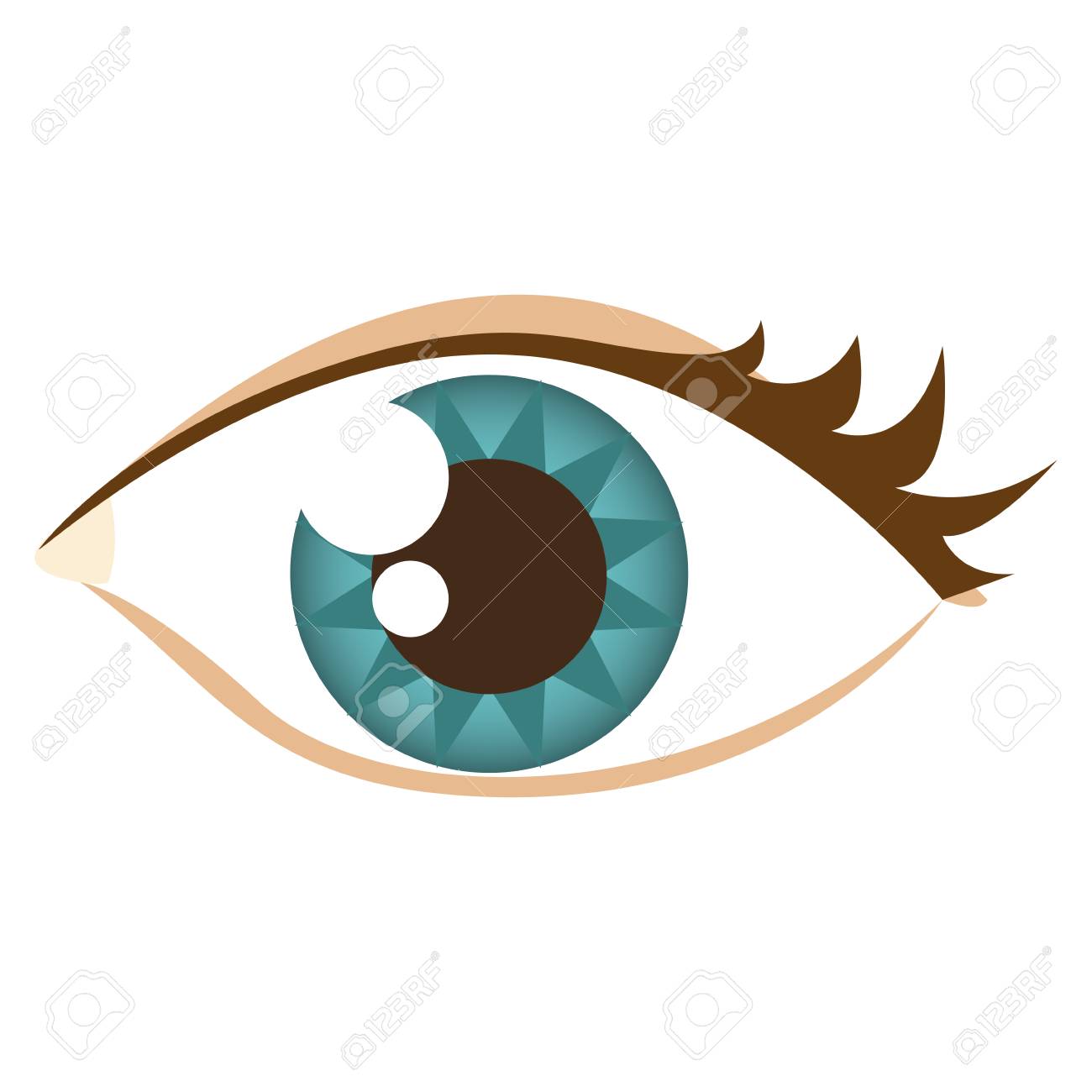 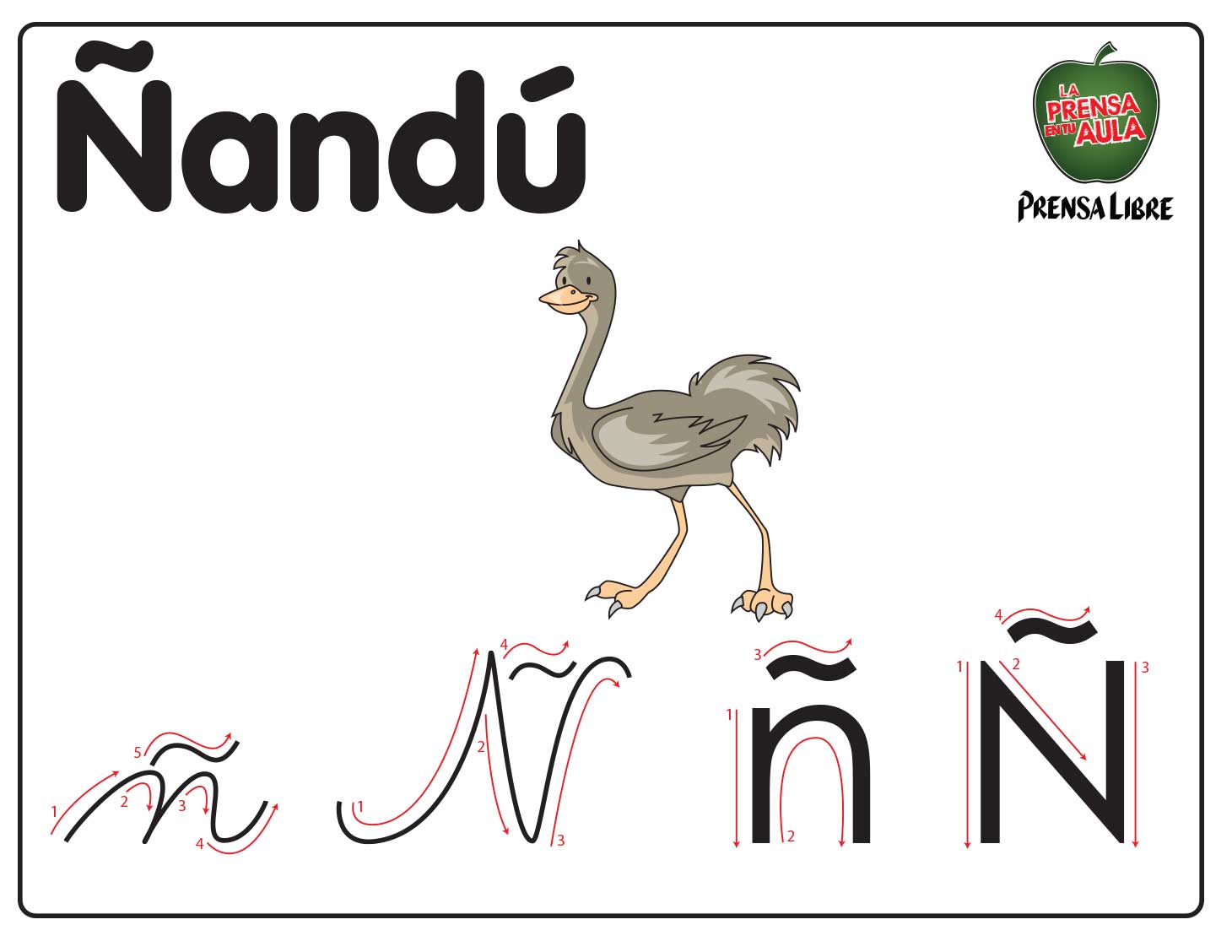 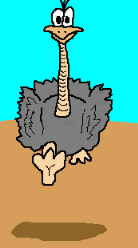 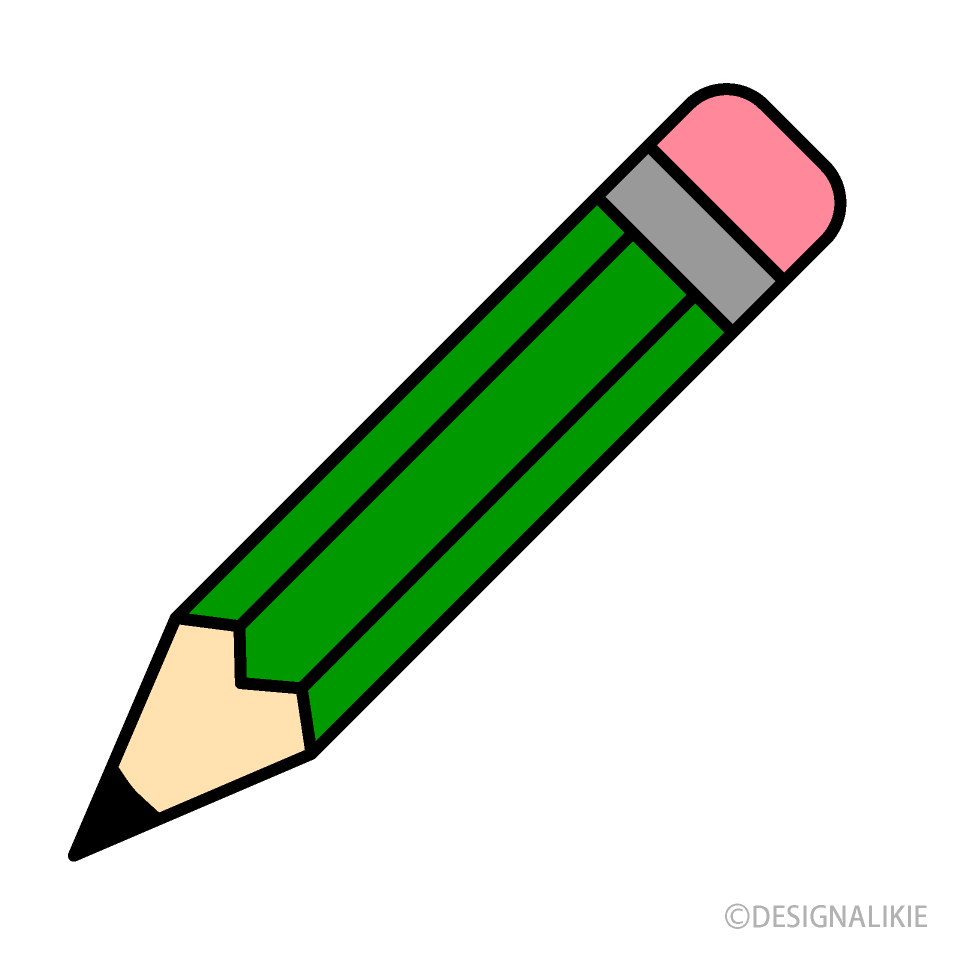 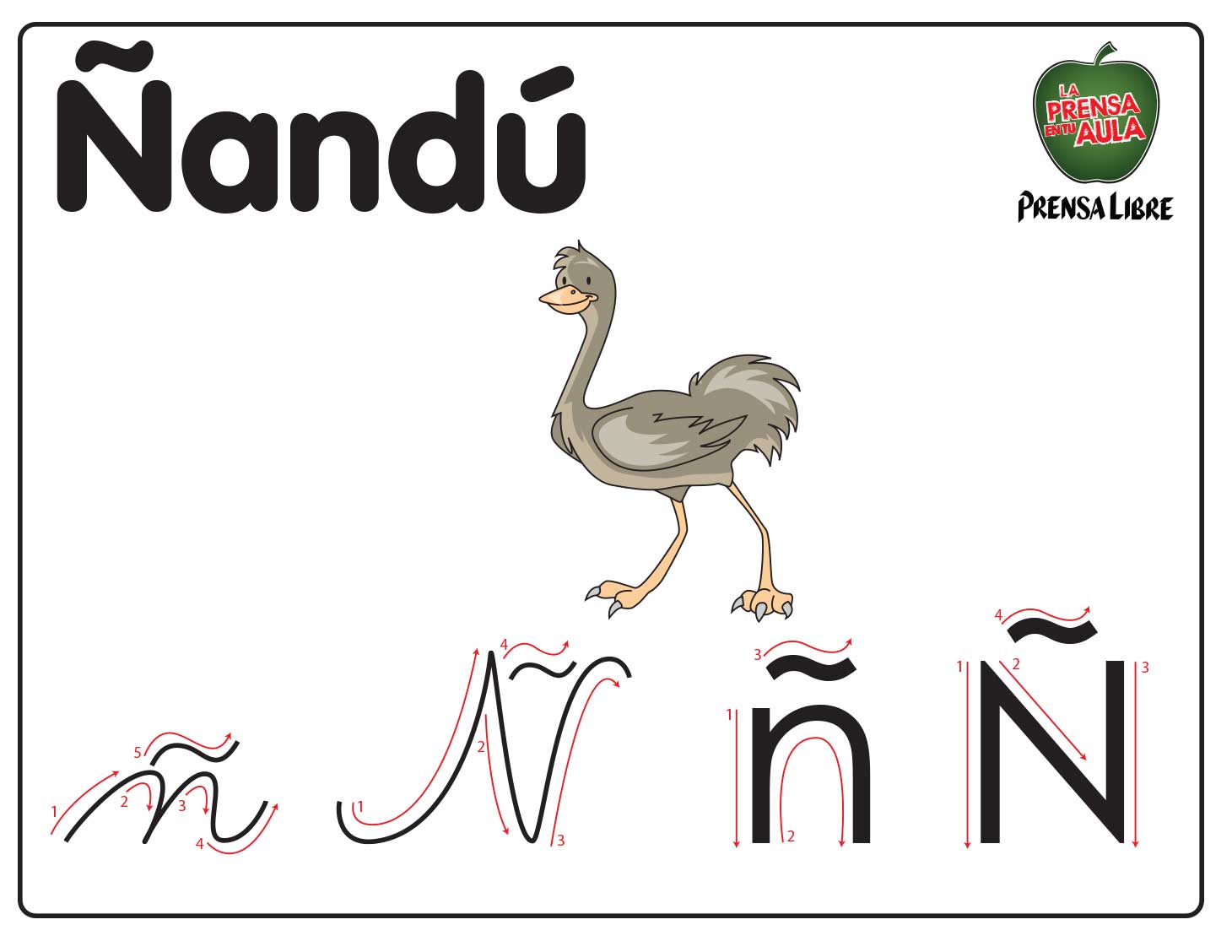 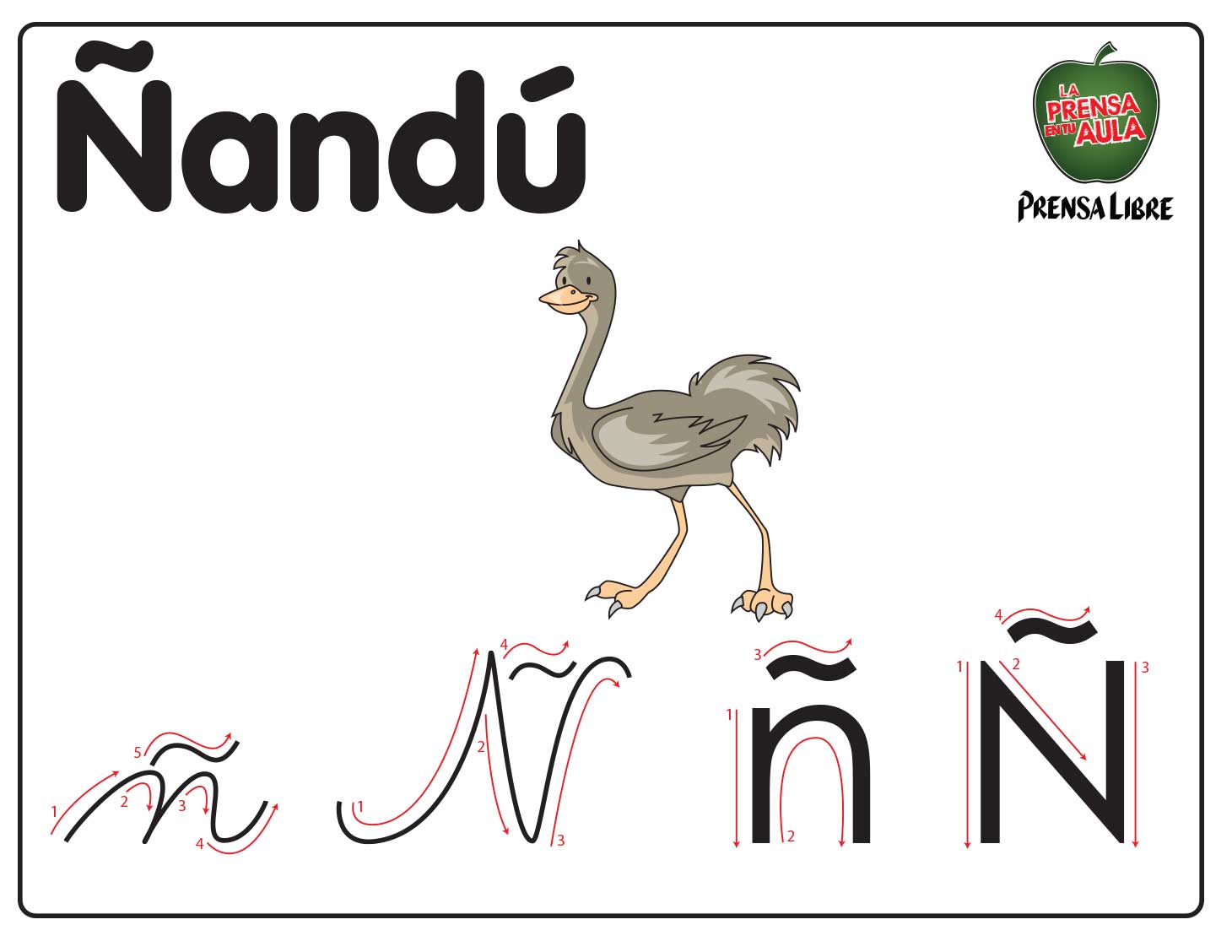 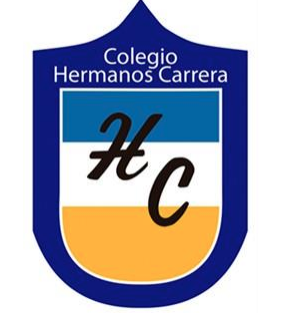 CUANDO JUNTAMOS LA LETRA Ñ CON UN AVOCAL FORMAMOS SÍLABAS
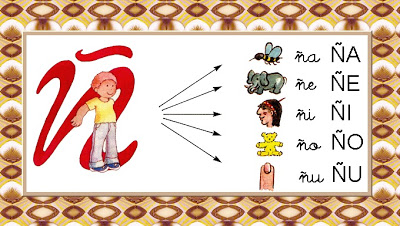 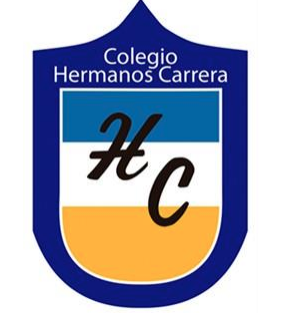 ALGUNOS DE ESTOS DIBUJOS TIENEN SÍLABAS ÑA, ÑE, ÑI, ÑO, ÑU EN SU ESCRITURA.
¿SABES CUALES SON?
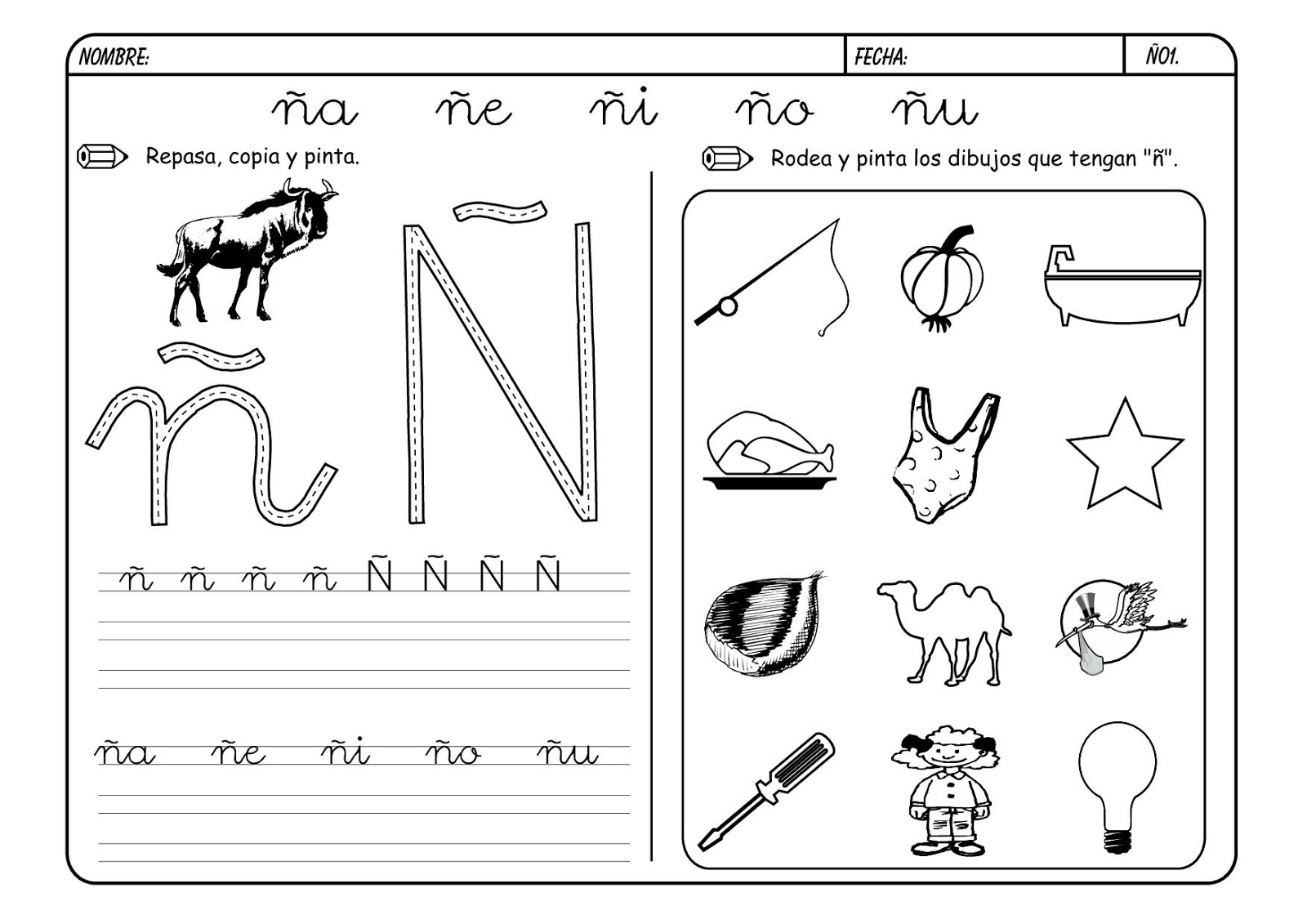 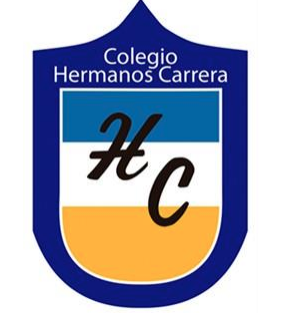 Leamos palabras que se escriben con ñ y unamos al dibujo.
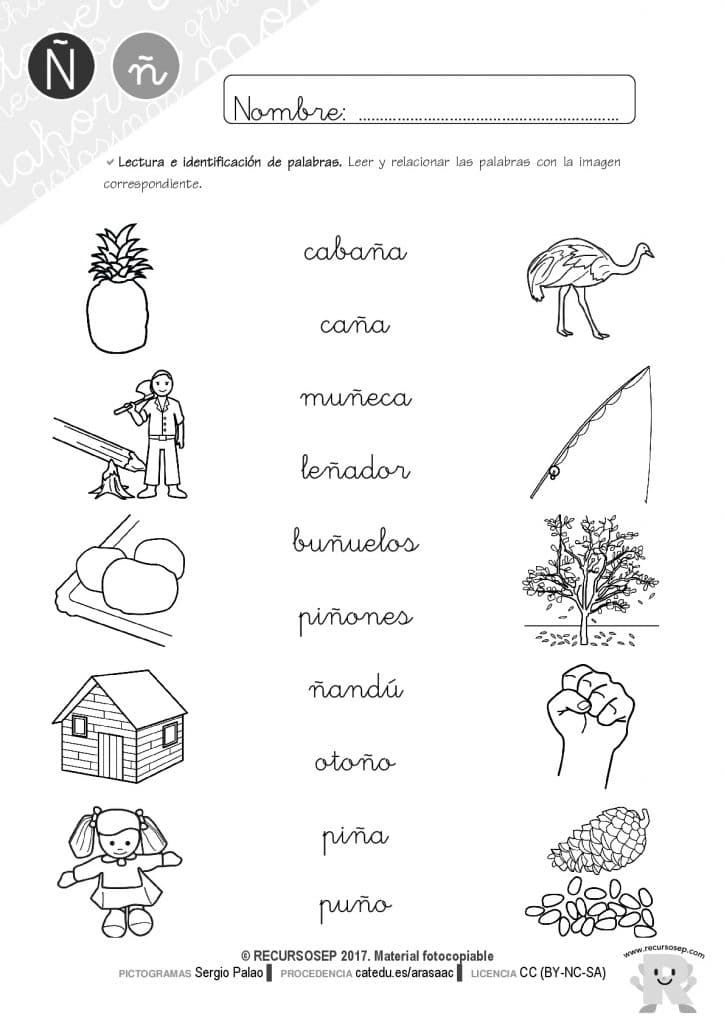 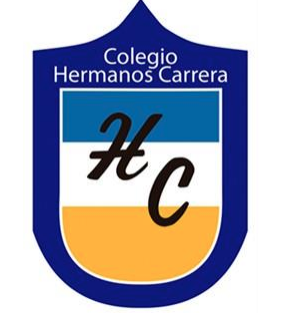 ELIGE 3 DIBUJOS Y ESCRIBE SUS NOMBRES EN EL CUADERNO.
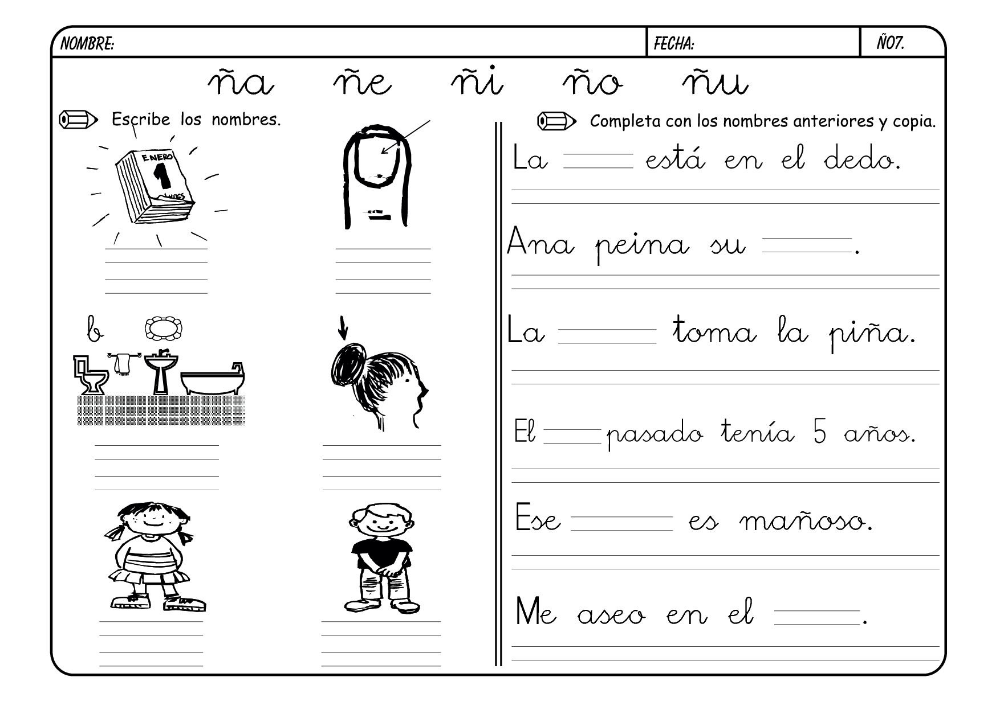 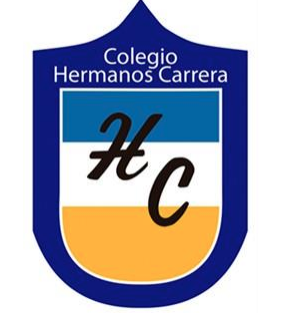 LECTURA
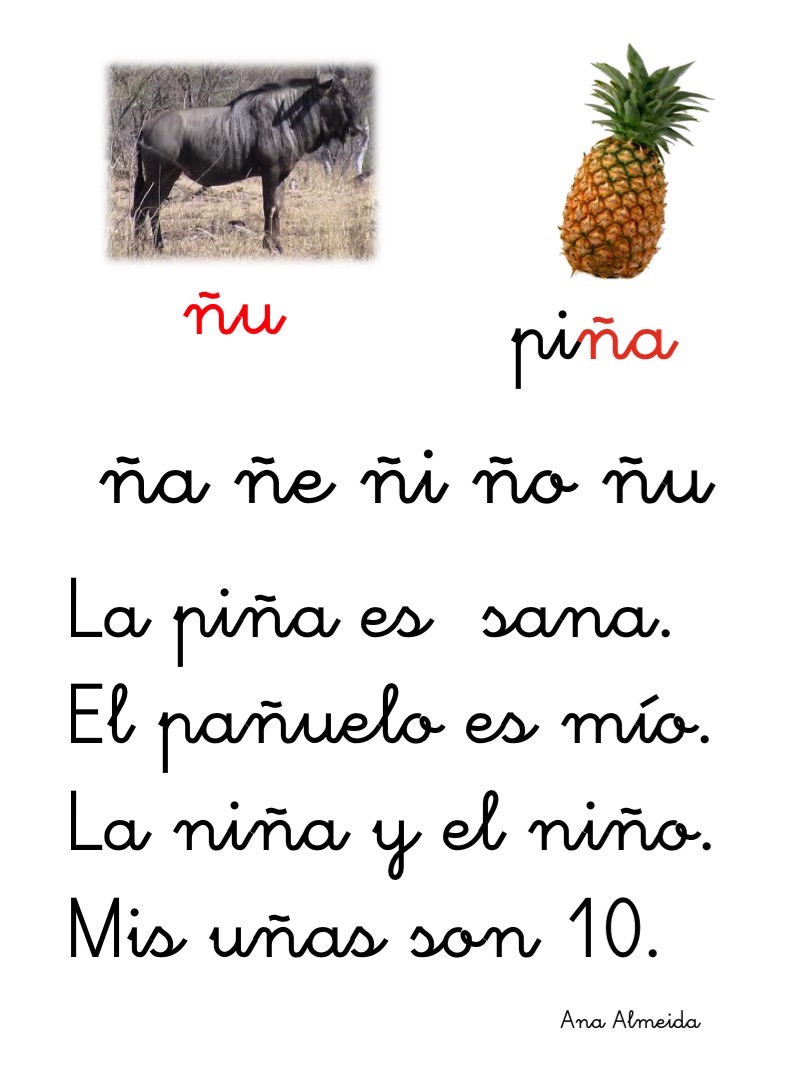 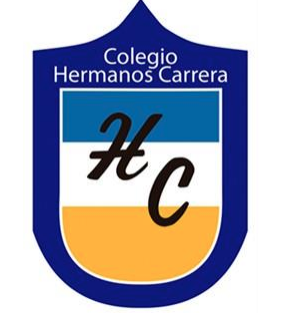 Nos vemos pronto
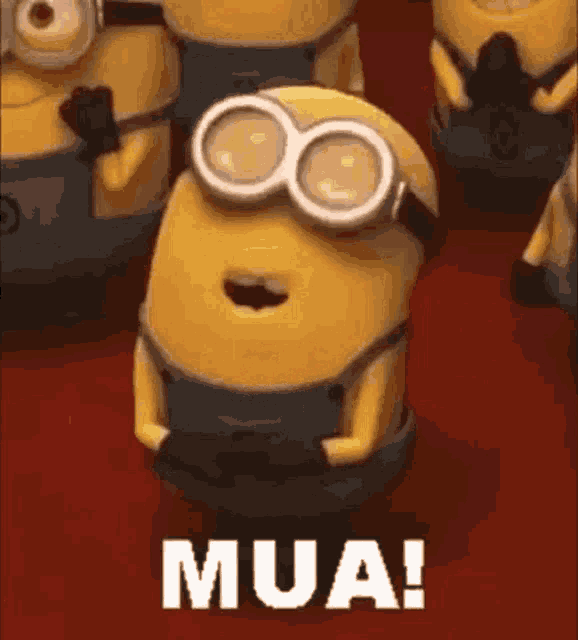